Sosyal Tabakalaşma
The True Cost (Gerçek Bedel)
Belgesel
Yönetmen: Andrew Morgan
2015 MorganBangladeş, 
Kamboçya Çin, Danimarka, Fransa, Haiti, Hindistan, İtalya, Uganda, Birleşik Krallık
The True Cost
Konusu:
Bu belgesel, kıyafetlerimizle ilgili.  Giydiğimiz giysiler, onları yapan insanların yaşamları ve bu üretimin etkileri belgeselde ele alınmaktadır. Kıyafetlerin gerçek bedelinin kimin ödediğini açıklamaya çalışmaktadır.
The True Cost
Belgesel, son 60 yıldaki değişime bakarak başlamaktadır. 50'li ve 60'lı yıllarda Amerikalıların giydiği kıyafetlerin% 90'ından fazlası ABD’da üretilmekteydi. Bugün bu oran % 3'ten azdır. Moda mevsimlik olmaktan, her hafta gelen yeni kıyafetlere dönüştü.
Bu süreçte kıyafetlerimizin arkasındaki insanlara dikkat çekmeye çalışıyor.
The True Cost
Moda sektörünün ve tüketim çılgınlığının etkileri tartışılıyor.
Tedarik zincirinin tüm yönlerindeki sorunları araştırılıyor: Pamuk, mal üretimi, işçi koşulları, aşırı tüketim ve endüstrinin kirliliğe (moda endüstrisinin dünyadaki en katkısı
 Moda endüstinin ikinci kirletici endüstri olduğu belirtilmektedir.
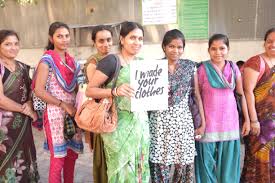 The True Cost
The True Cost
Moda tasarımcıları, fabrika işçileri ve sahipleri, pamuk tarlarındaki çiftçiler, aktivistler, tüketim ve sürdürülebilirlik konusunda uzmanlarla yapılan görüşmeler de belgeselde yer almaktadır.
The True Cost
Belgesel 

The True Cost, 2015, Yönetmen: Andrew Morgan